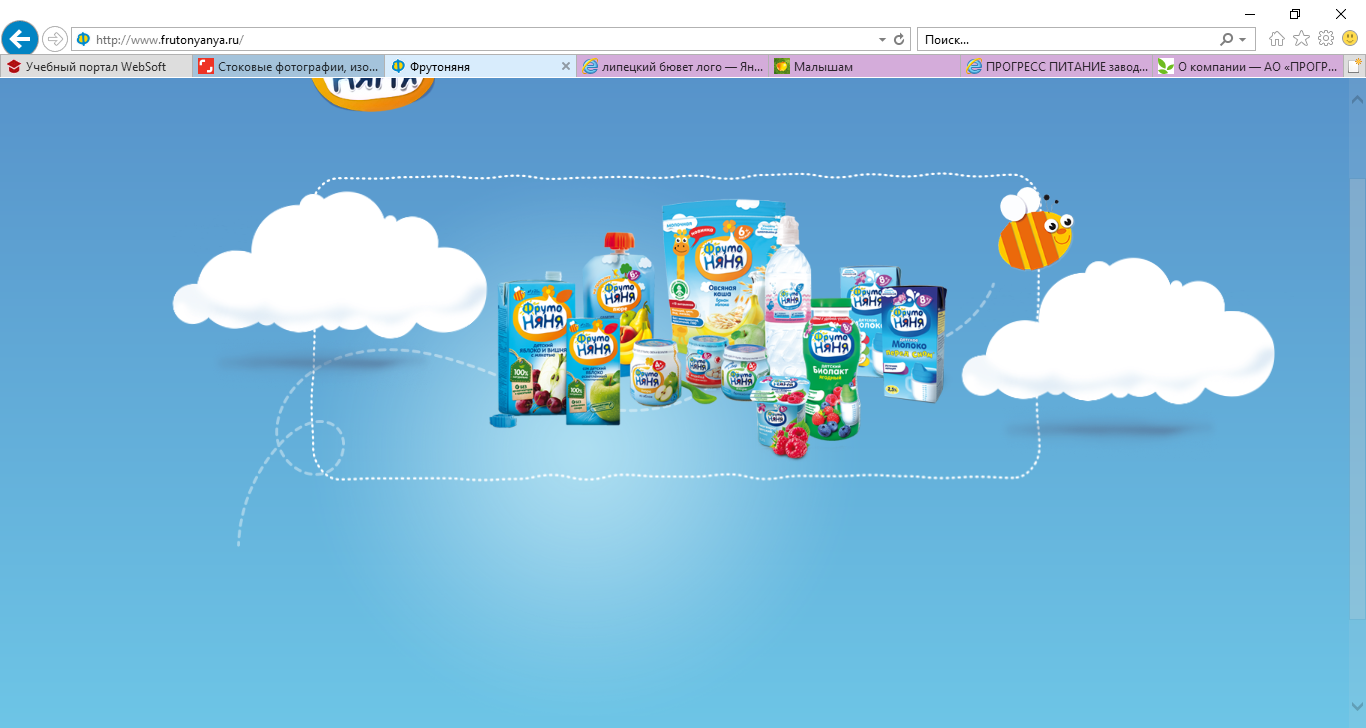 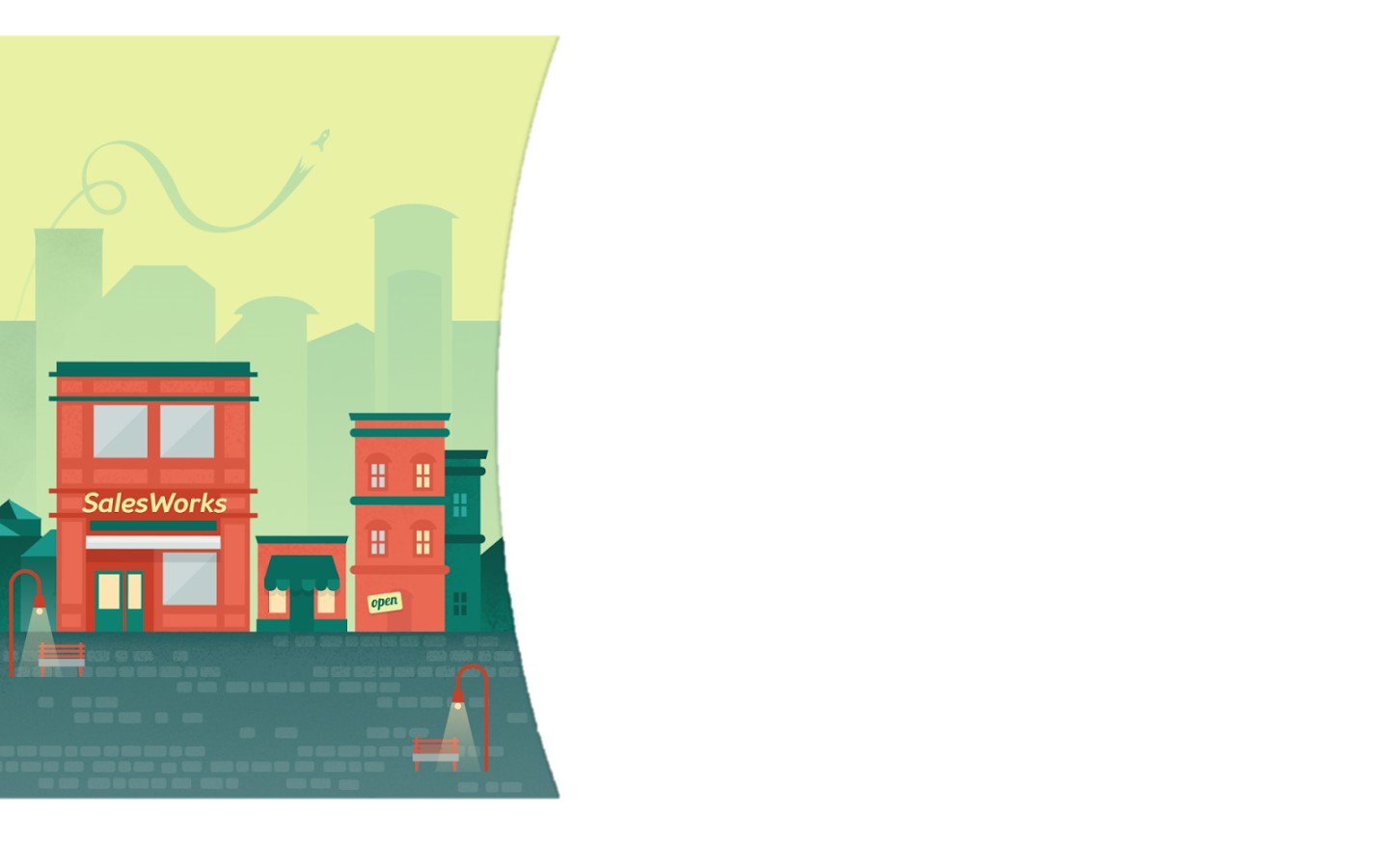 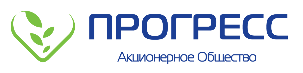 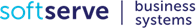 ИНСТРУКЦИЯ ДЛЯ РАБОТЫ МРД В ПРОГРАММЕ SalesWorks (WEB-модуль)
Часть 8. Техническая поддержка
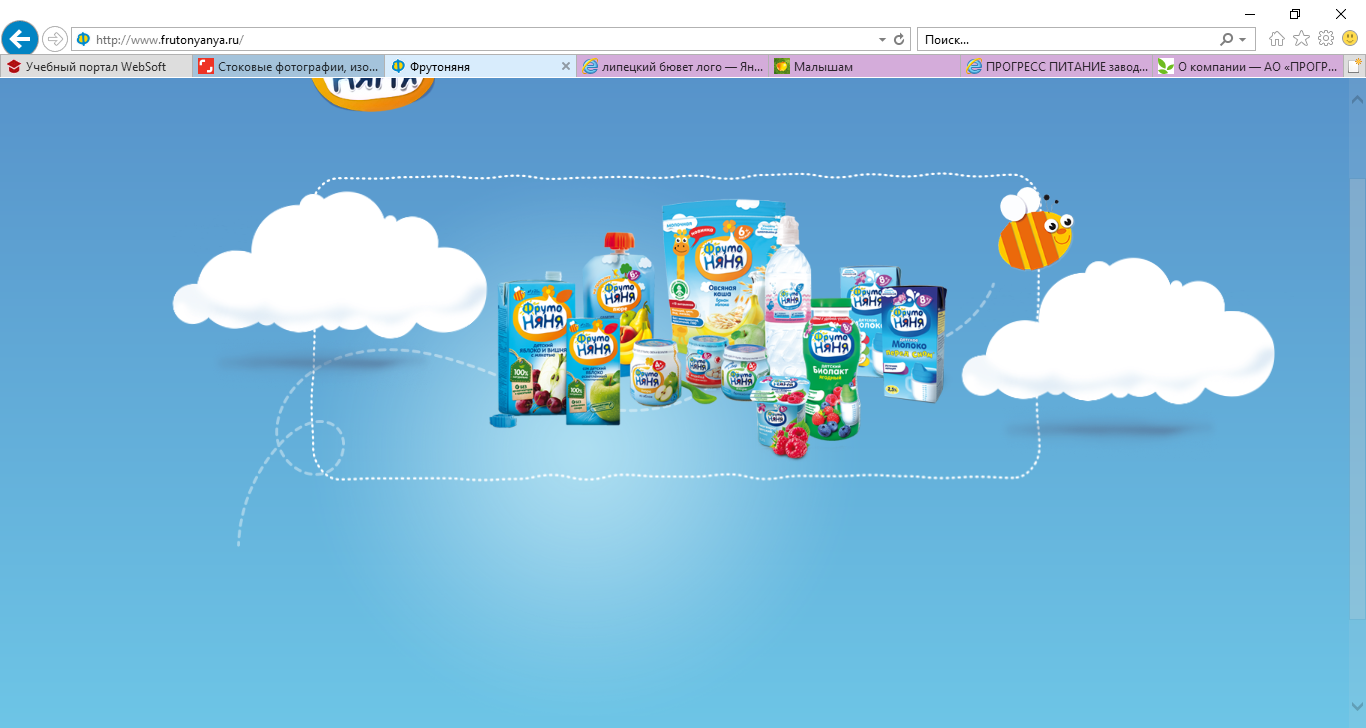 Февраль 2019
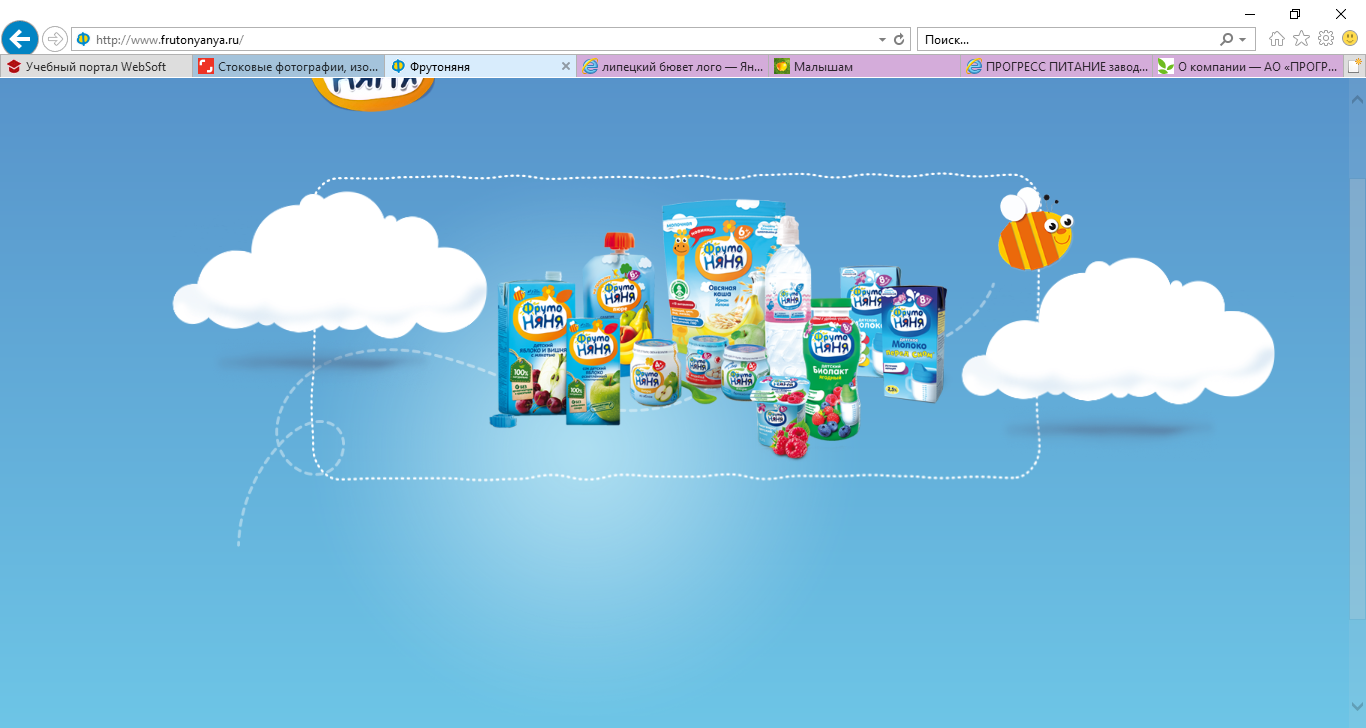 ОБРАЩЕНИЕ В СЛУЖБУ ПОДДЕРЖКИ
При возникновении вопросов, связанных с программой SalesWorks Вы можете обращаться в службу технической поддержки проекта по адресу support@softservebs.com
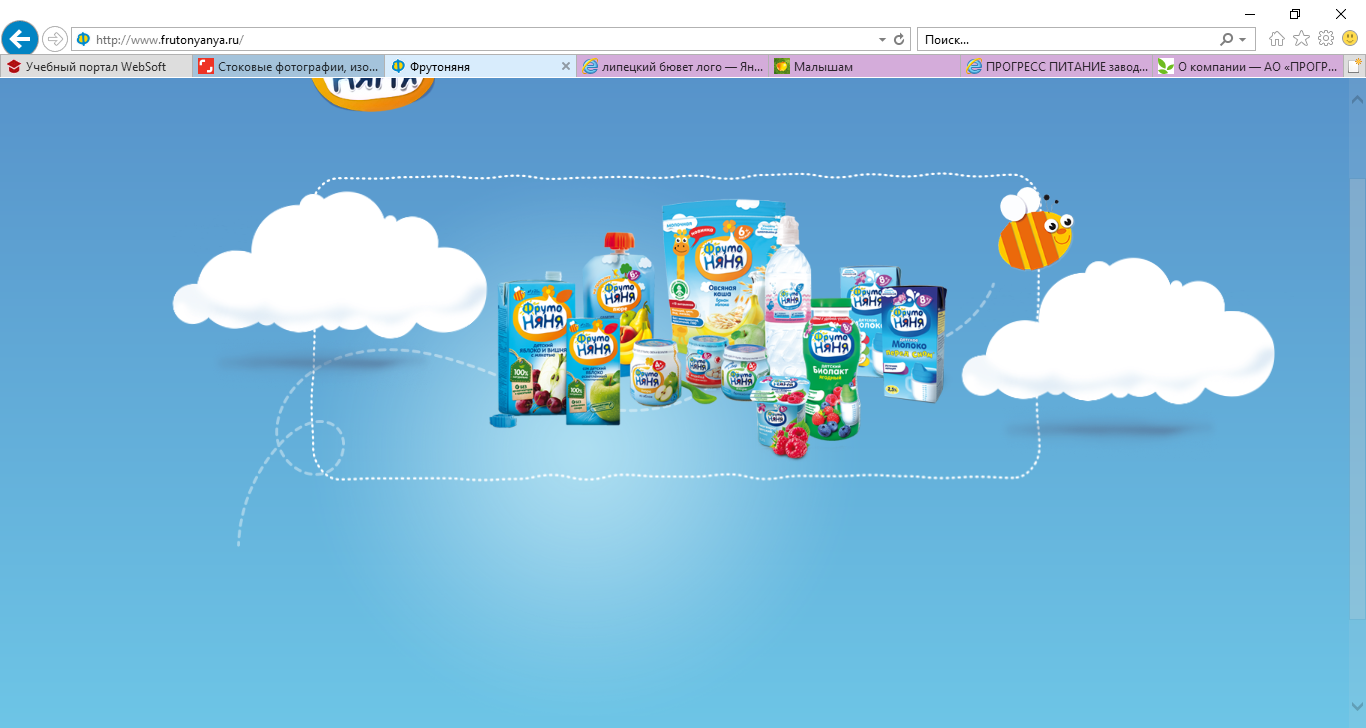 После получения Вашего письма, будет зарегистрирован запрос, в рамках которого сотрудник службы поддержки предоставить Вам консультацию. Консультация будет предоставлена качественно и оперативно, если Вы будете следовать некоторым правилам регистрации запросов и ведения коммуникации:
Тема письма/запроса должна содержать информацию по названию проекта, название дистрибьютора и указывать суть вопроса/проблемы
В теле письма/запроса нужно указать, как можно больше полезной информации по возникшему вопросу или проблеме (желательно прикладывать скрин-шоты, отчеты или другую дополнительную информацию), а также контактную информацию ответственного сотрудника для связи
При ответе на письмо от технической поддержки, не удаляйте из темы письма номер запроса (в формате Ticket [………]) - это нужно для того, чтобы была возможность отследить переписку ранее
После получения консультации от сотрудников службы поддержки предоставлять подтверждение, для возможности закрыт запрос
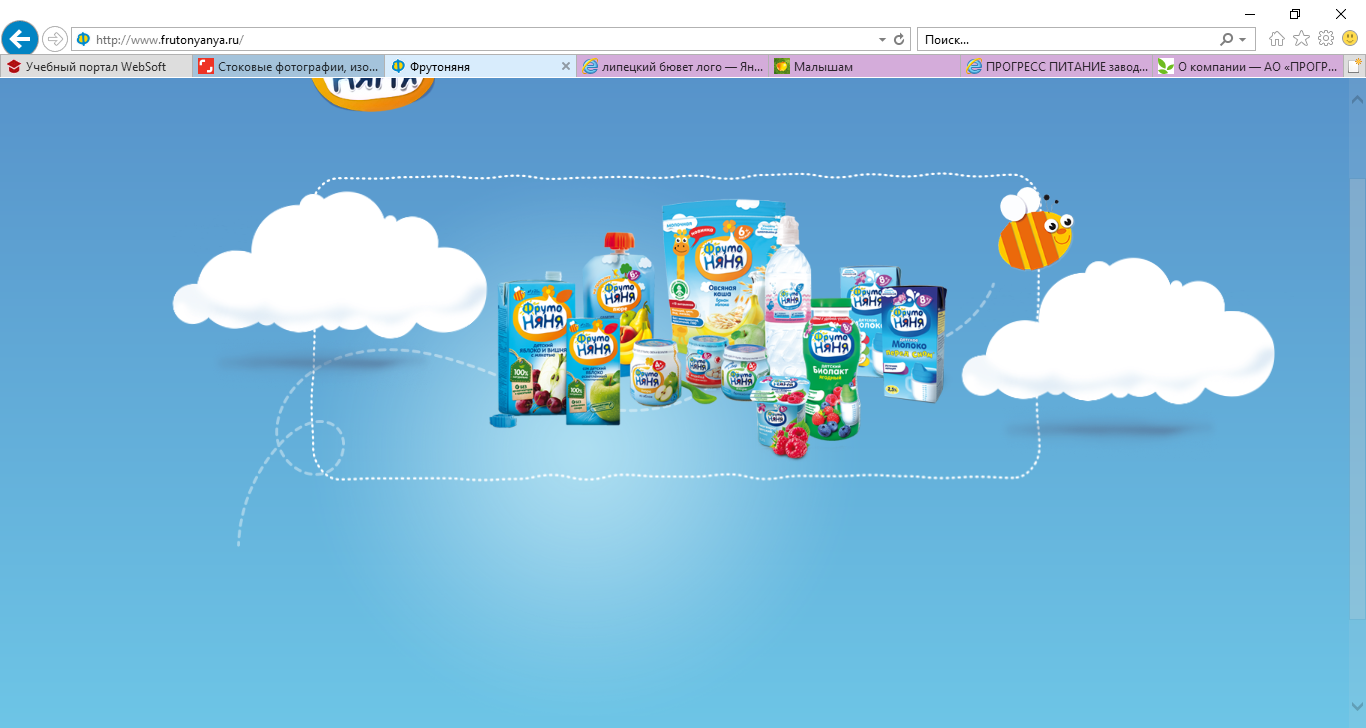 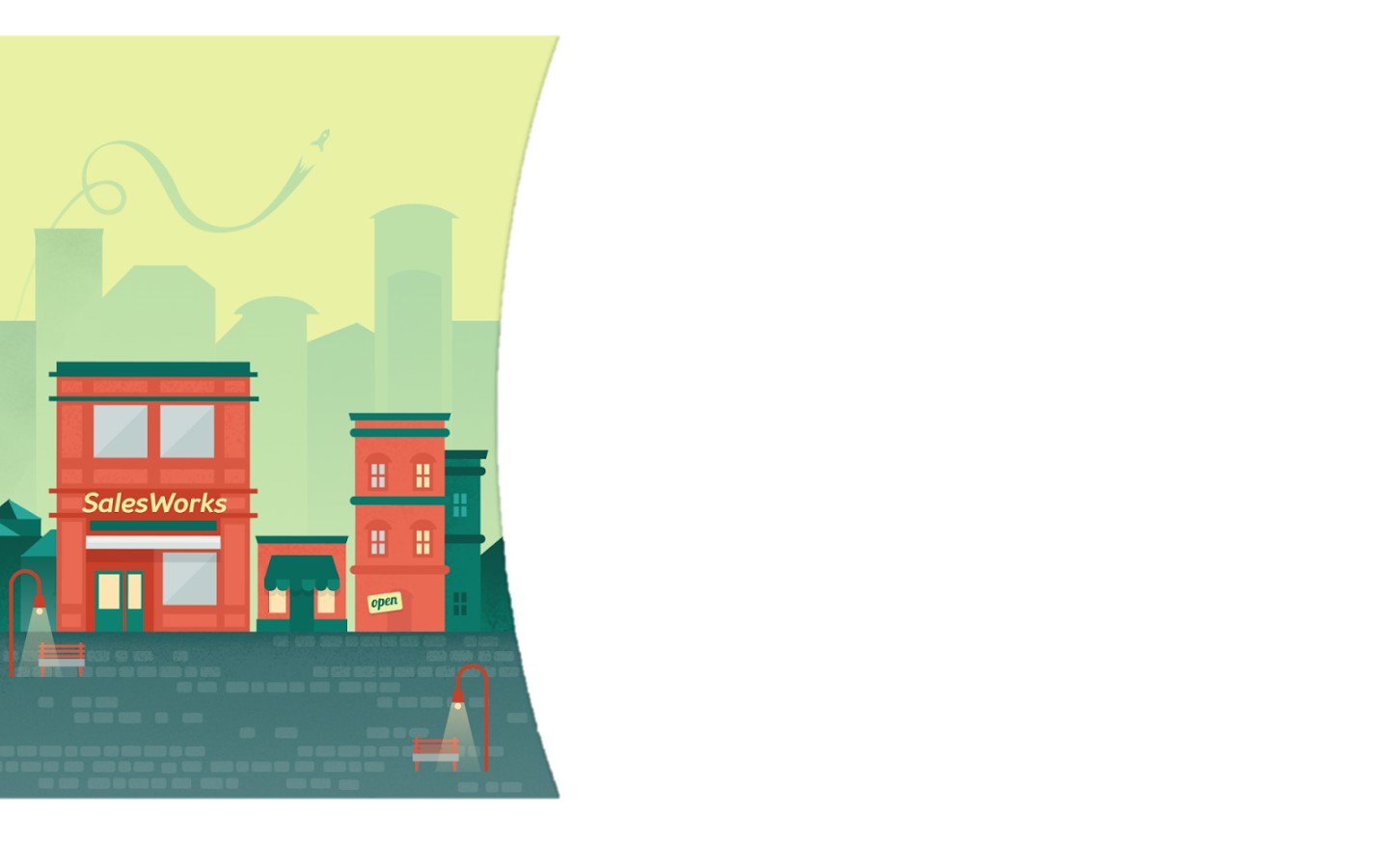 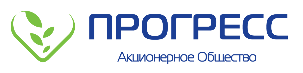 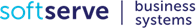 ВЫ ЗАВЕРШИЛИ КУРС SalesWorks (WEB-модуль)
Закройте окно
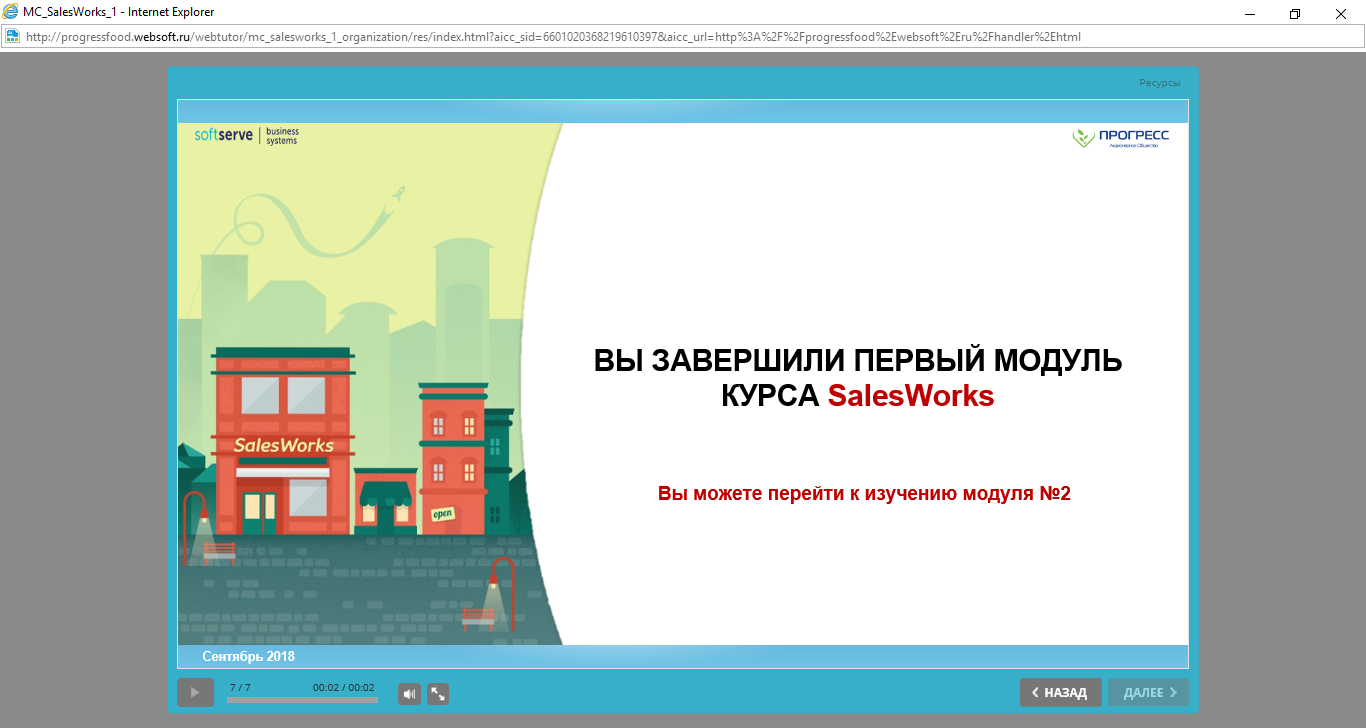 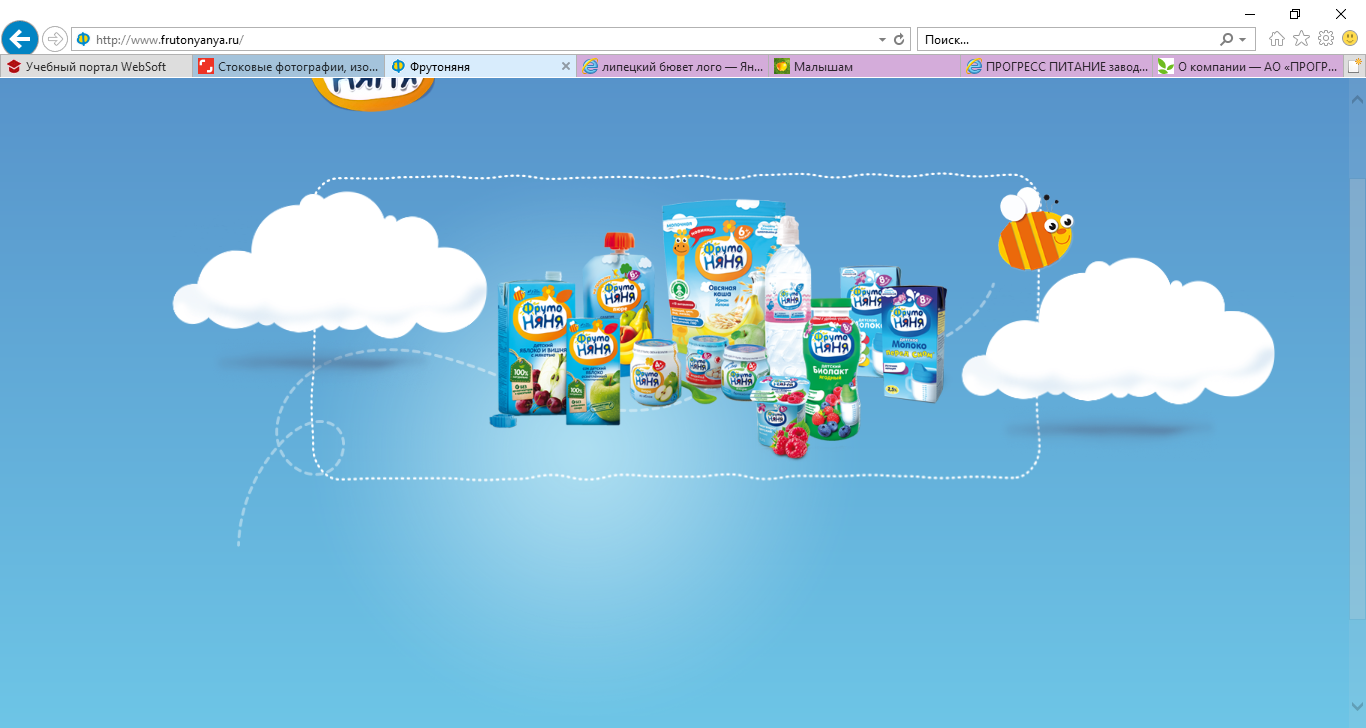 Февраль 2019